Active Semi-Supervised Learningusing Submodular Functions
Andrew Guillory, Jeff Bilmes
University of Washington
Given unlabeled data
for example, a graph
-
+
-
+
+
-
+
-
-
+
-
+
+
-
+
+
-
+
-
-
+
-
Actual
Predicted
+
+
-
+
+
-
+
-
+
+
-
-
+
Basic Questions
Outline
Previous work: learning on graphs
More general setting using submodular functions
Experiments
Learning on graphs
-
+
+
-
+
-
-
+
-
+
+
Prediction on graphs
-
+
-
+
+
-
+
-
-
+
-
+
+
Active learning on graphs
Ψ(L) = 1/8
Ψ(L) = 1
Error bound for graphs
How can we bound error?
Drawbacks to previous work
Our Contributions
A new, more general bound on error parameterized by an arbitrarily chosen submodular function
An active, semi-supervised learning method for approximately minimizing this bound
Proof that minimizing this bound exactly is NP-hard
Theoretical evidence this is the “right” bound
Outline
Previous work: learning on graphs
More general setting using submodular functions
Experiments
Submodular functions
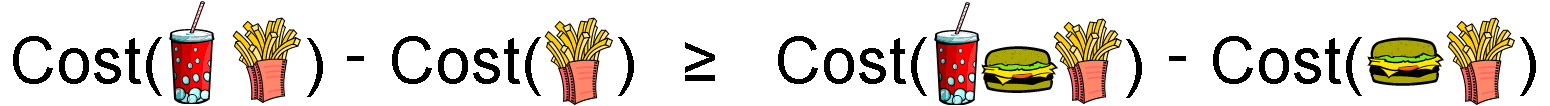 Submodular functions for learning
Generalized error bound
Approximation result
Can we do better?
Outline
Previous work: learning on graphs
More general setting using submodular functions
Experiments
Experiments: Learning on graphs
Benchmark Data Sets
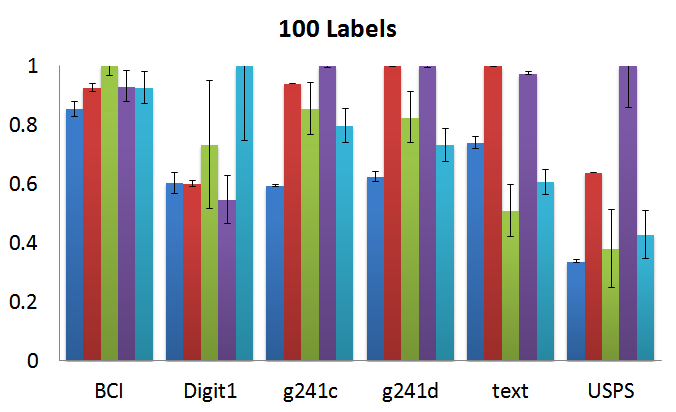 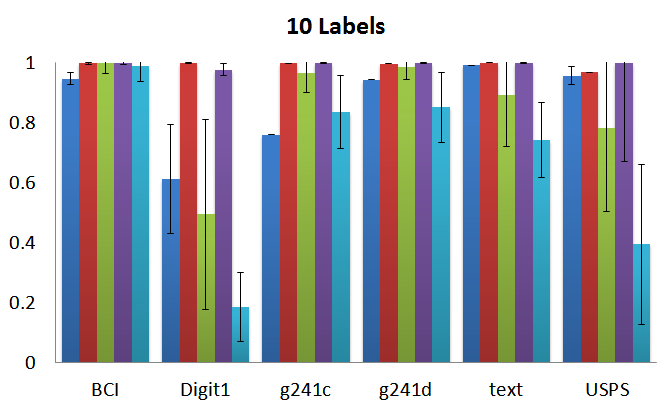 Our method + label prop best in 6/12 cases, but not a consistent, significant trend
Seems cut may not be suited for knn graphs
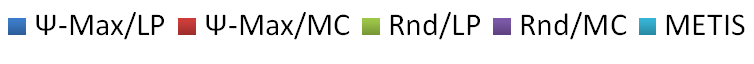 Citation Graph Data Sets
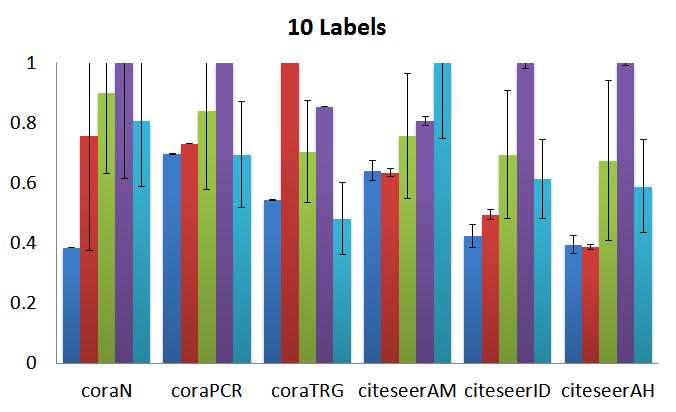 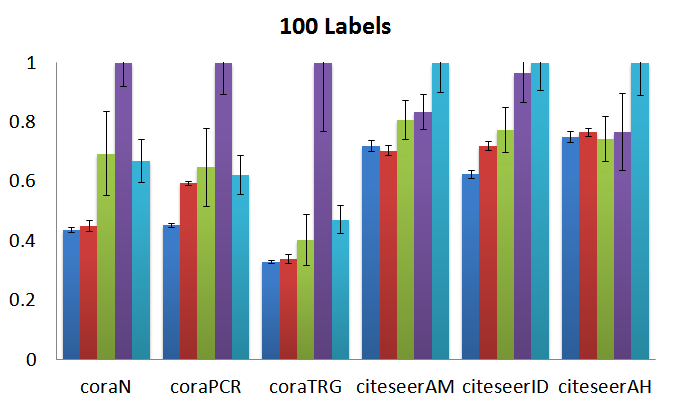 Our method gives consistent, significant benefit
On these data sets the graph is not constructed by us (not knn), so we expect more irregular structure.
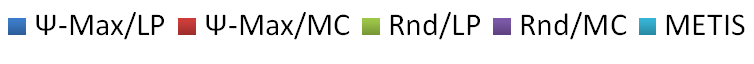 Experiments: Movie Recommendation
Movies Maximizing Ψ(S)
Movies Rated Most Times
Star Wars Ep. V
Star Wars Ep. VI
Saving Private Ryan
Terminator 2: Judgment Day
The Matrix
Back to the Future
The Silence of the Lambs
Men in Black
Raiders of the Lost Ark
The Sixth Sense
Braveheart
Shakespeare in Love
Star Wars Ep. I 
Forrest Gump 
Wild Wild West (1999) 
The Blair Witch Project
Titanic 
Mission: Impossible 2
Babe 
The Rocky Horror Picture Show
L.A. Confidential 
Mission to Mars 
Austin Powers 
Son in Law
American Beauty
Star Wars Ep. IV
Jurassic Park
Fargo
Using Movielens data
Our Contributions
A new, more general bound on error parameterized by an arbitrarily chosen submodular function
An active, semi-supervised learning method for approximately minimizing this bound
Proof that minimizing this bound exactly is NP-hard
Theoretical evidence this is the “right” bound
Experimental results